Кометы
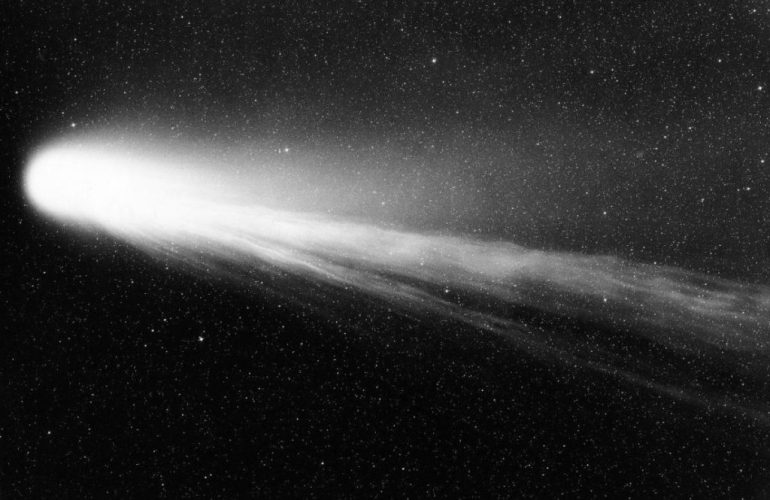 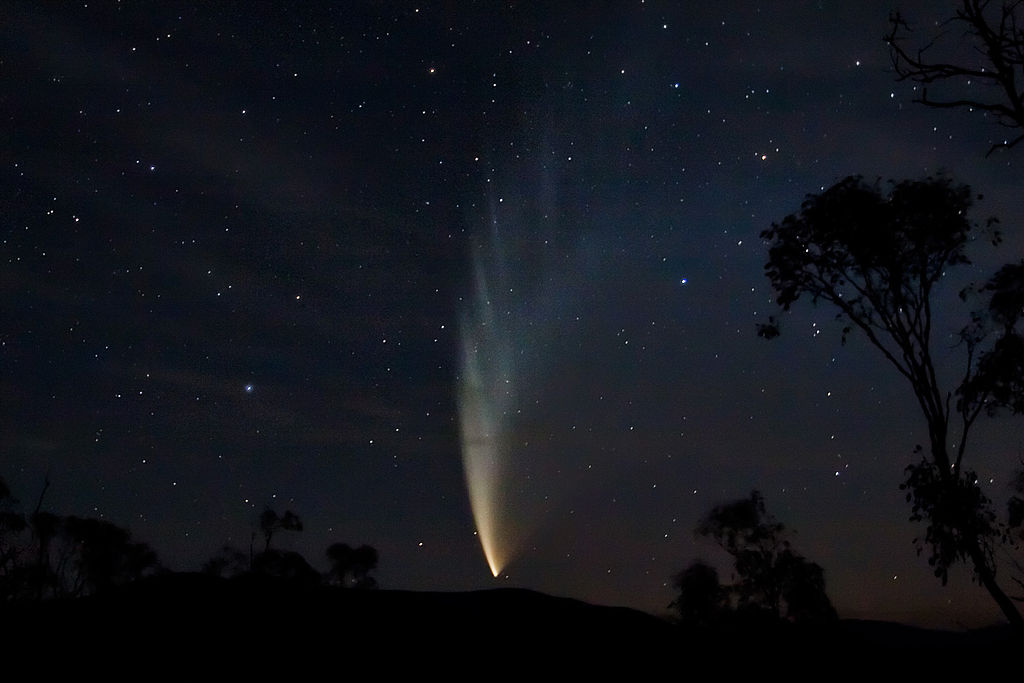 Комета C/2006 P1 (Макнота)
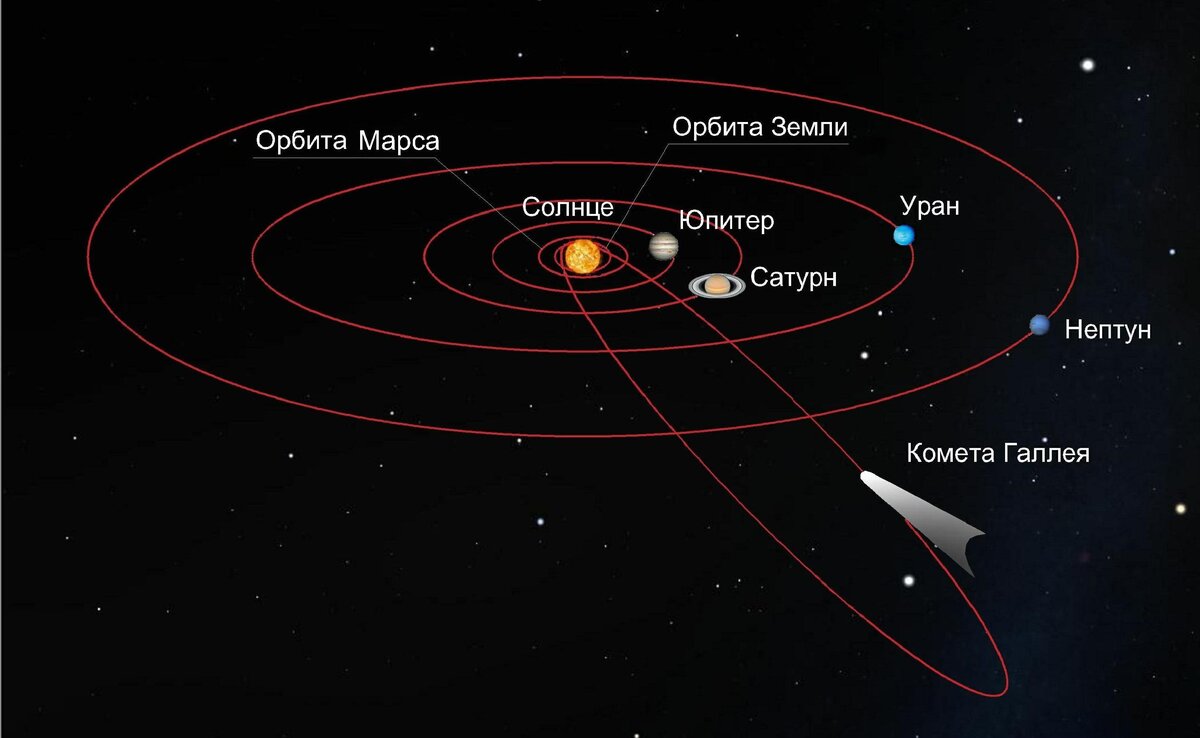 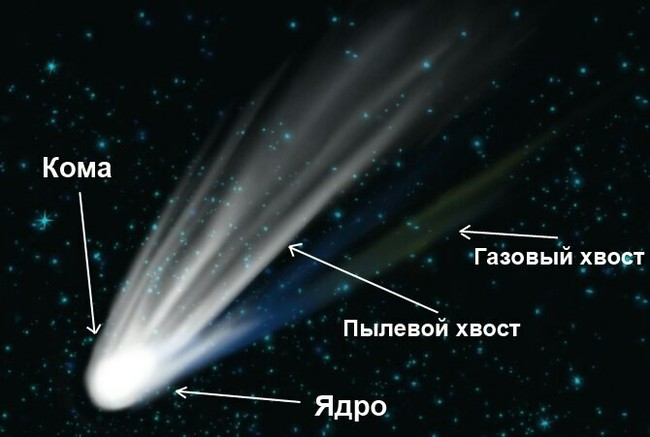 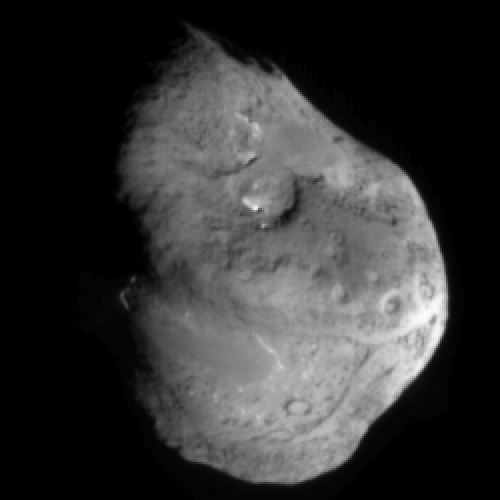 Ядро кометы Темпеля 1
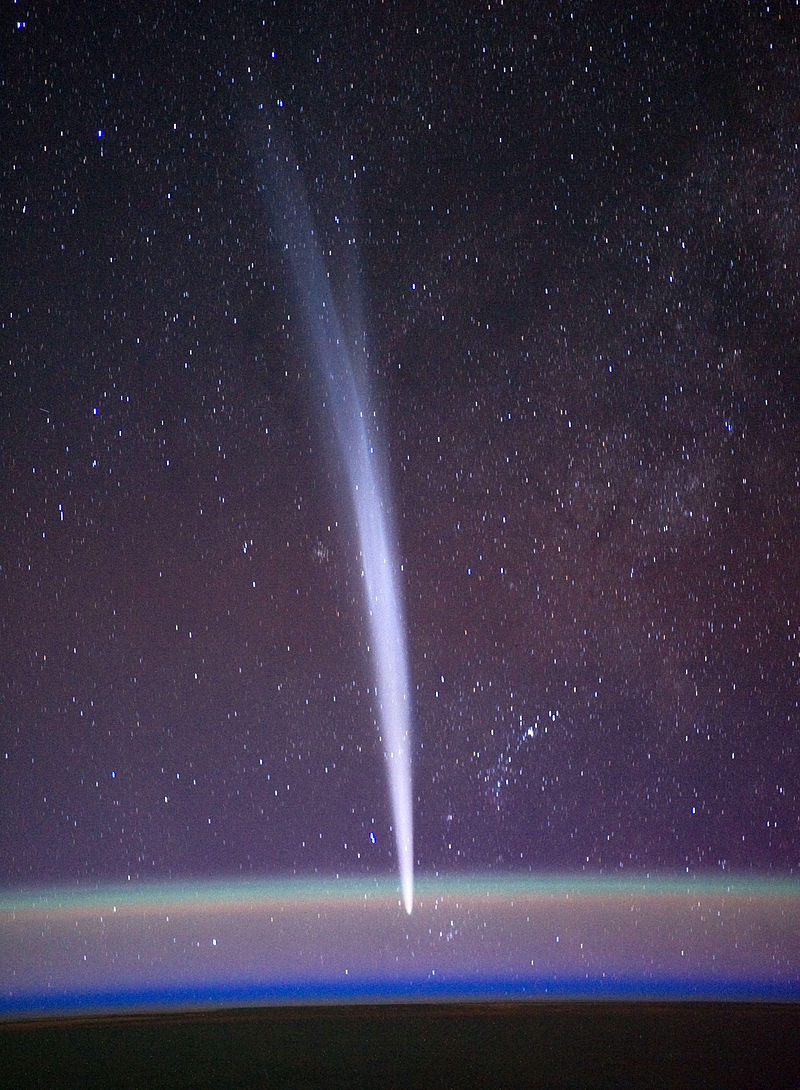 Комета C/2011 W3 (Лавджоя); снято с Международной космической станции
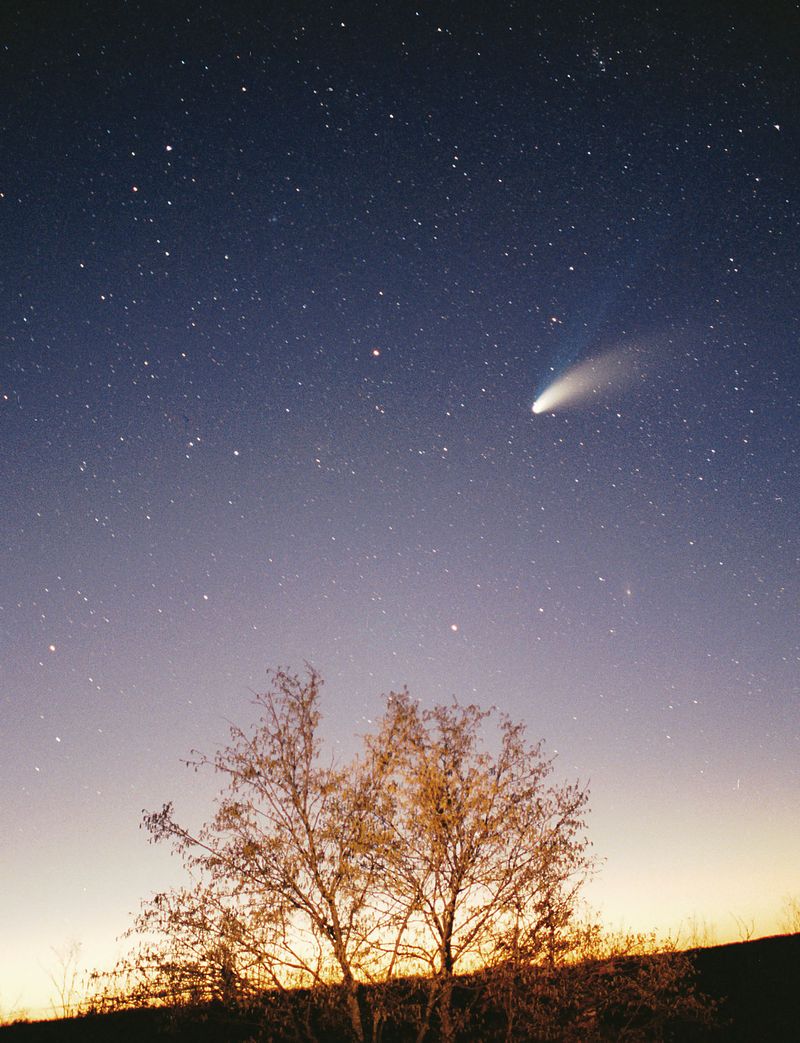 Комета C/1995 O1 (Хейла — Боппа); любительское фото
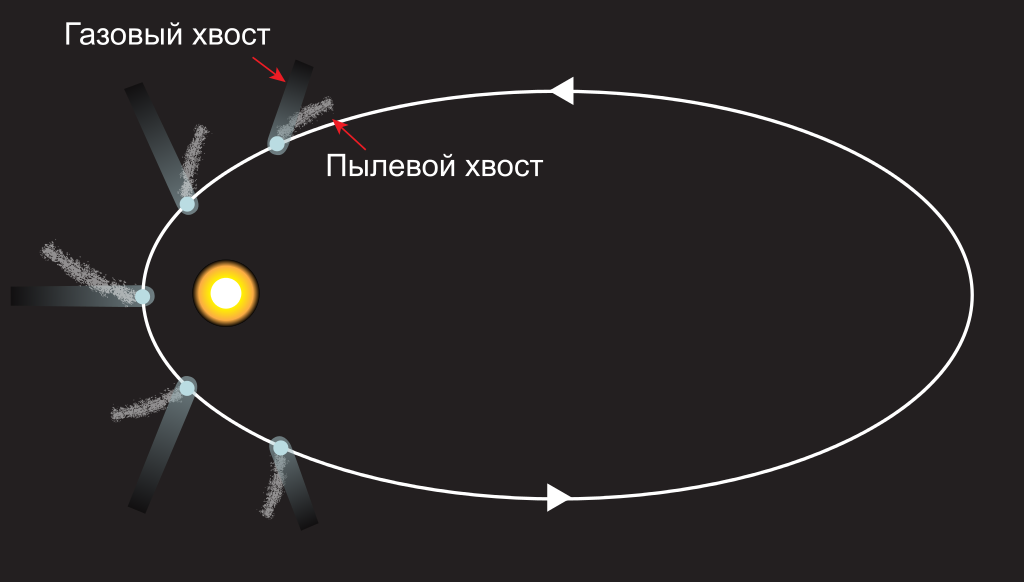 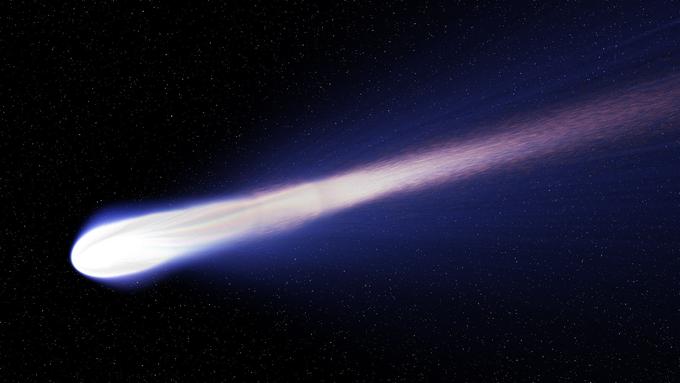 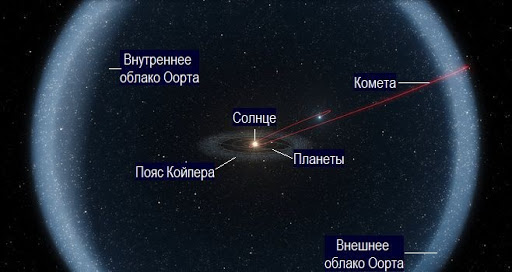 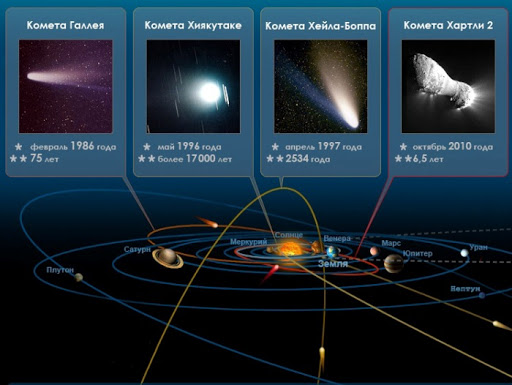 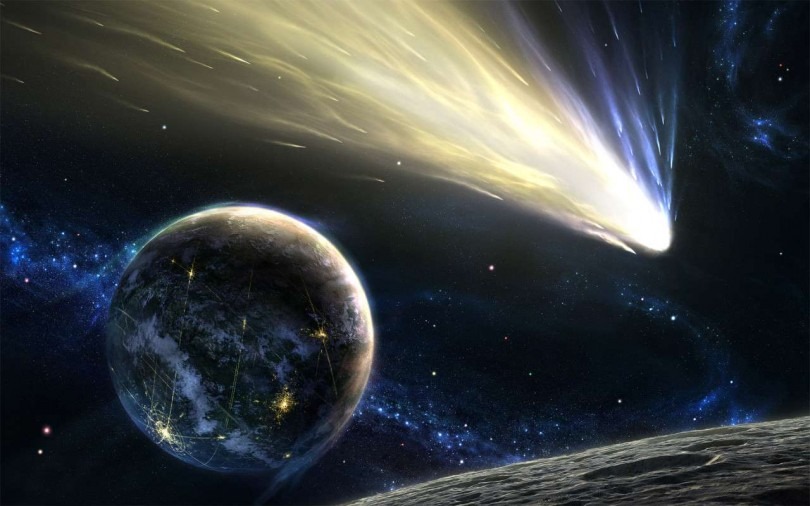 Спасибо 
за 
внимание
Ресурсы
https://ru.wikipedia.org/wiki/%D0%9A%D0%BE%D0%BC%D0%B5%D1%82%D0%B0
https://v-kosmose.com/kometyi-solnechnoy-sistemyi/
http://galspace.spb.ru/index382.html